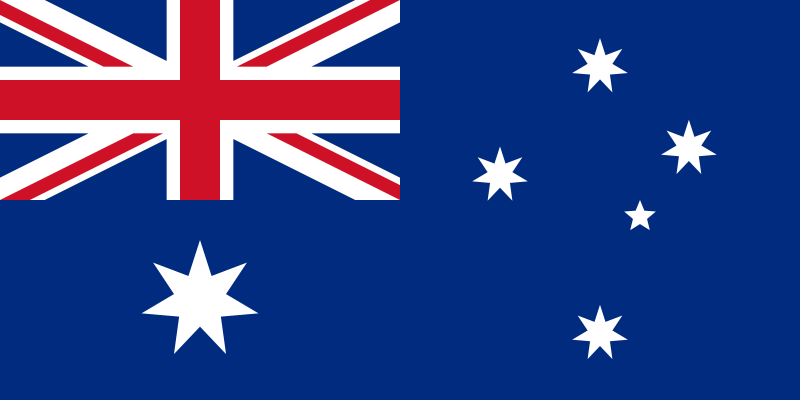 Travelling to Australia
Подготовила: 
Учитель английского языка МБОУ «Нартасская средняя общеобразовательная школа» Ильина Е.А.
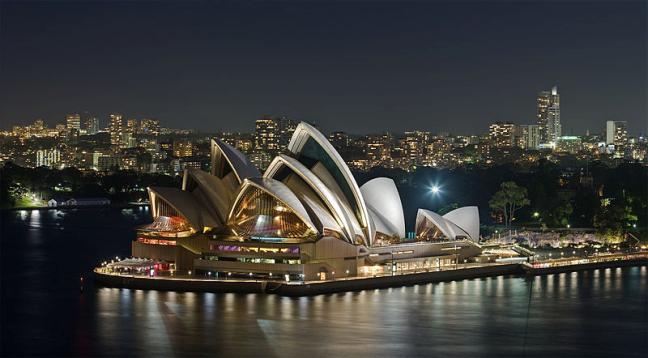 OUR PURPOSES
Learn new words
Learn to speak about Australia, its sights
Practice reading, listening and speaking
What do you know about Australia?
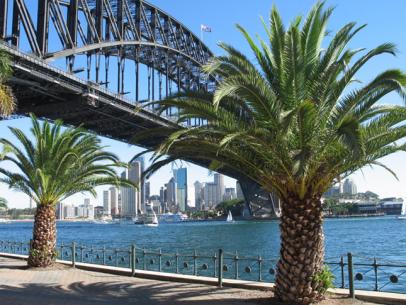 What is the capital of Australia?
       Canberra

Who discovered Australia?
       Captain Cook

What city was host of the Olympic Games in 2000)?
       Sydney
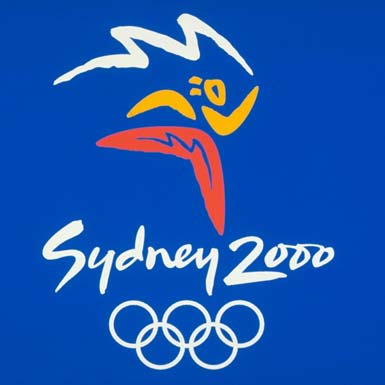 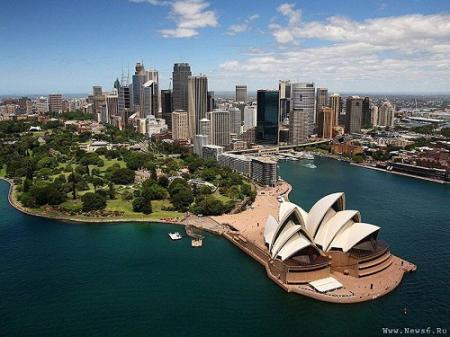 Which two animals can you see on the Australian coat of arms?
       Kangaroo and emu

Which city is Australia’s oldest and largest?
       Sydney

What is Australian currency?
       Australian dollar
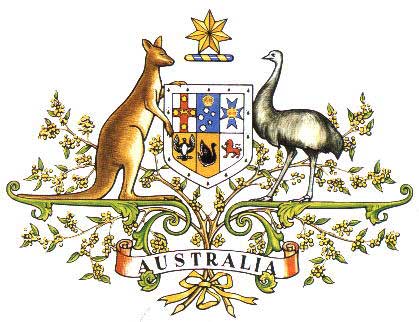 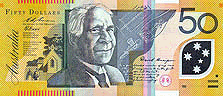 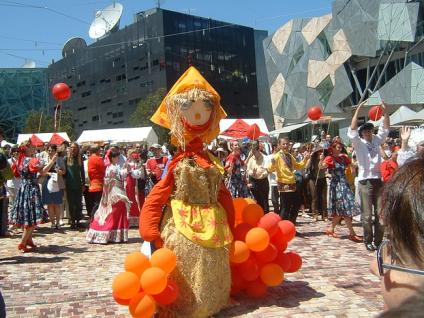 How many nationalities live in Australia?
       200
Who are the Australian natives?
       Aborigines
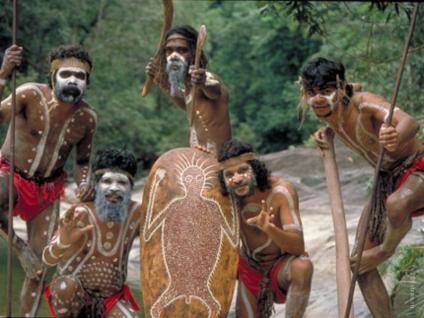 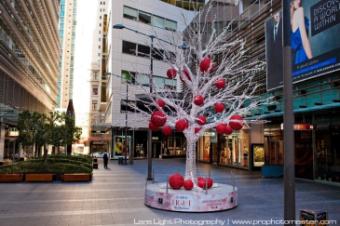 What is the official language in Australia?
       English

In which season do Australians celebrate Christmas?
       Summer
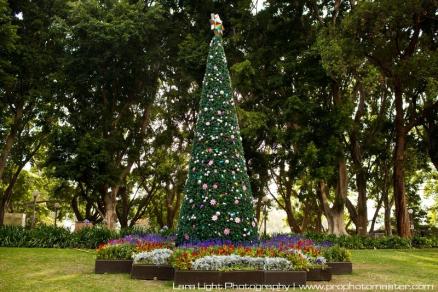 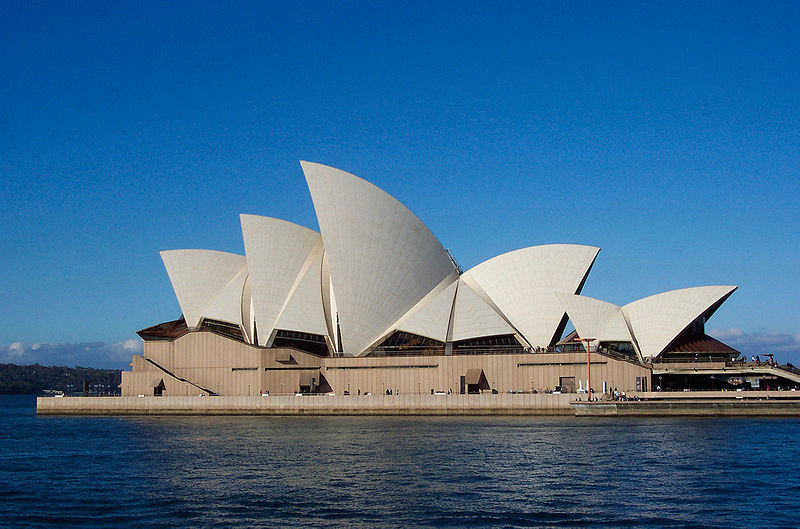 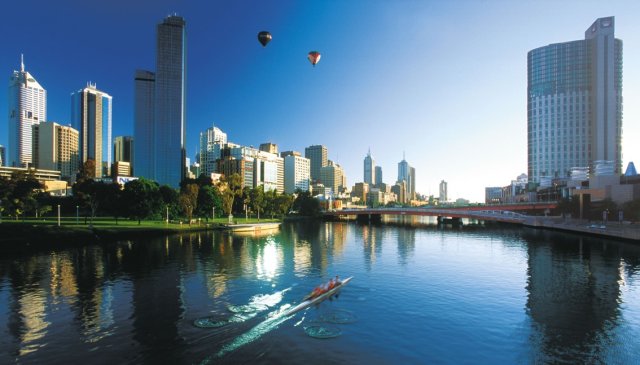 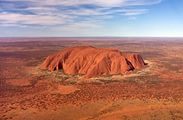 Sydney
Melbourne
Uluru
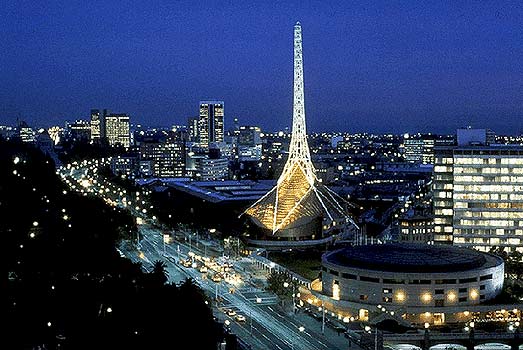 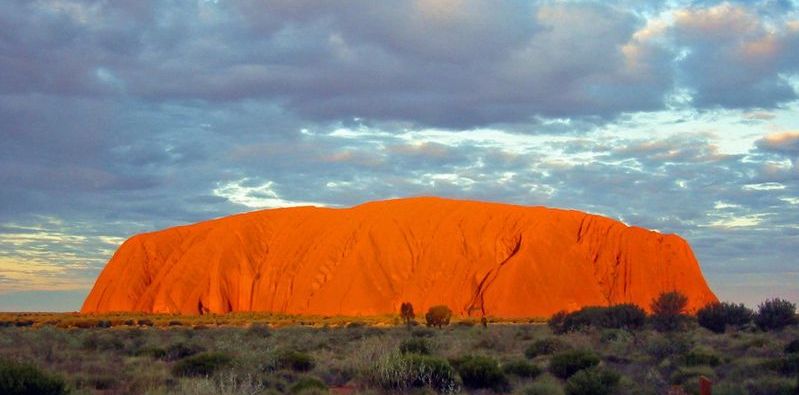 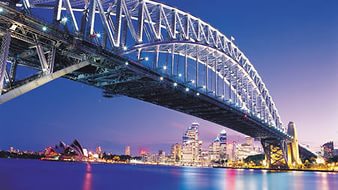 New words
a full range of  -  большое количество
tourist attractions – привлекательные для туристов места
to make a reservation – зарезервировать
impressive – впечатляющий
magnificent – великолепный 
picturesque – живописный 
spectacular – впечатляющий, захватывающий
accommodation – жилье
 a package tour – туристическая поездка по путевке
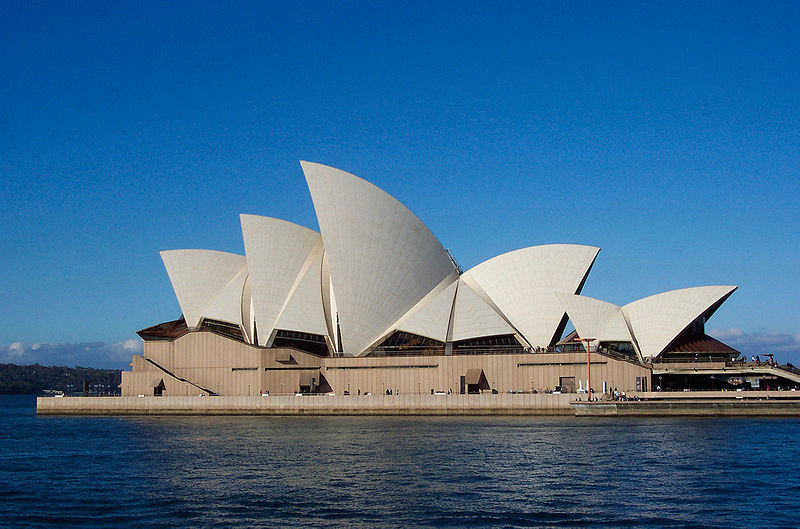 1. to enjoy the beauty of nature

2. to see the art of native Australians

3. to enjoy good music

4. to visit a museum

5. to do sports

6. to find something to do on rainy days
is the place 
that gives 
a good opportunity...
Sydney
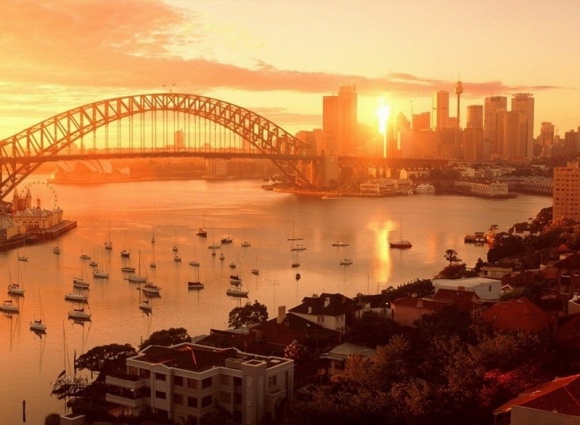 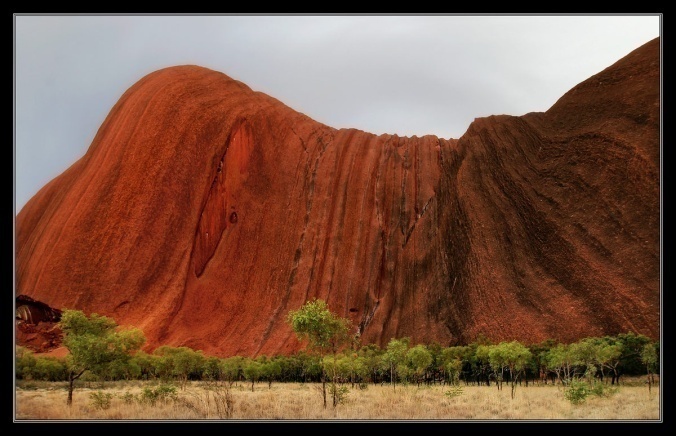 1. to enjoy the beauty of nature

2. to see the art of native Australians

3. to enjoy good music

4. to visit a museum

5. to do sports

6. to find something to do on rainy days
is the place 
that gives 
a good opportunity...
Uluru
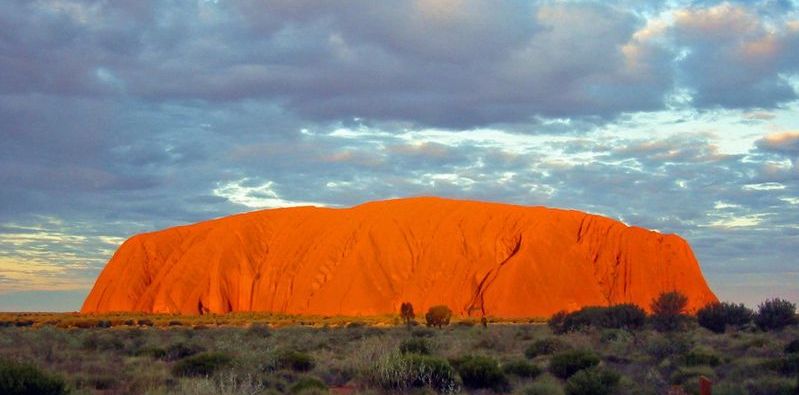 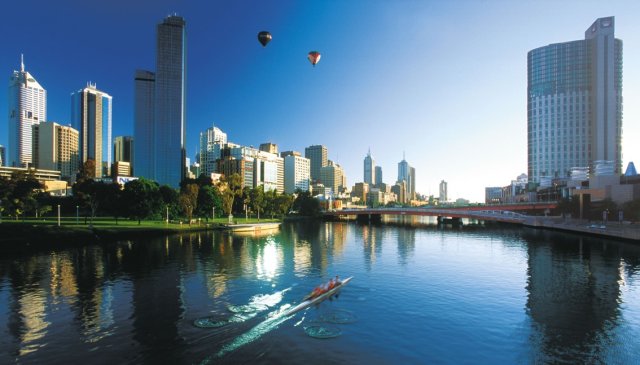 1. to enjoy the beauty of nature

2.  to see the art of native Australians

3. to enjoy good music

4. to visit a museum

5. to do sports

6.  to find something to do on rainy days
is the place 
that gives 
a good opportunity...
Melbourne
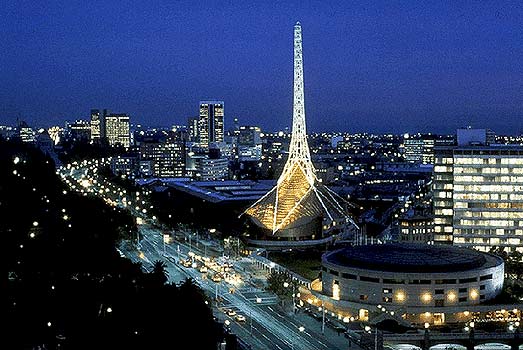 Keys
Give your classmate a mark
ListeningWhat is discussed in the dialogue?
ListeningKeys
Give yourself a mark
SPEAKING
LANGUAGE SUPPORT
Give your classmates a mark
During Today’s Lesson I Have
					learnt…
					remembered….
				It was interesting for me…
                            It was difficult for me …
Homework
Write a letter about a trip to Australia:
Dear __________ ,
I am in Australia now. I am full of impressions….

Sincerely yours, 
 or\ или :       ex. 4B, p. 68 (find synonyms to words)

…….